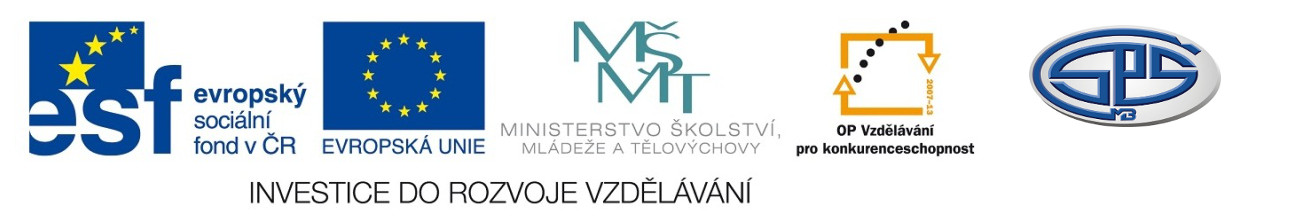 Atom

PaedDr. Ivana Töpferová 


Střední průmyslová škola, Mladá Boleslav, Havlíčkova 456
CZ.1.07/1.5.00/34.0861
MODERNIZACE VÝUKY
Anotace:  výuková prezentace v prvním ročníku studia
Předmět: chemie
Ročník: I. ročník SŠ
Tematický celek: obecná chemie
Klíčová slova:  atom, proton, neutron, elektron, jádro, obal, kvarky, protonové číslo, nukleonové číslo, nuklid, izotopy, CERN
Forma: vysvětlování	
Datum vytvoření: 18. 8. 2013
Atom
základní stavební jednotka hmoty
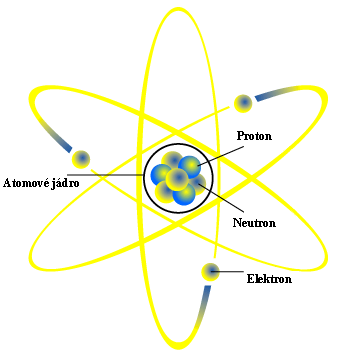 Obr. 1 Atom lithia
Stavba atomu
atomové jádro = kladně nabité – obsahuje protony p+ a neutrony n0
elektronový obal = záporně nabitý – obsahuje záporně nabité elektrony e-
Elementární částice jsou vázány čtyřmi silami (interakcemi): jadernou silnou a slabou, elektrickou a gravitační.
 


Počet protonů v jádře je shodný s počtem elektronů v obalu, proto je atom elektricky neutrální.
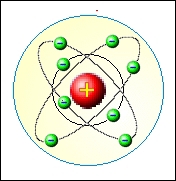 Obr. 2 Stavba atomu
Přehled částic v atomu:
poznámka:  u je atomová hmotnostní jednotka
Jádro je asi 100 000 krát menší než průměr atomu.

Kdyby jádro byla kulička o průměru 1 cm, odpovídala by celému atomu koule o průměru 100 až 1000 m!
Výzkum atomu
Všechny elementární částice jsou buď fermiony (kvarky a leptony včetně elektronu) nebo bosony (foton, …). 
Protony a neutrony se skládají z menších částic kvarků (6 typů = horní u, dolní d, půvabný c, podivný s, vrcholný t, spodní b).
Proton je tvořen dvěma kvarky u a jedním d.
Neutron jedním kvarkem u a dvěma kvarky d.
Obr. 3 Kvarky
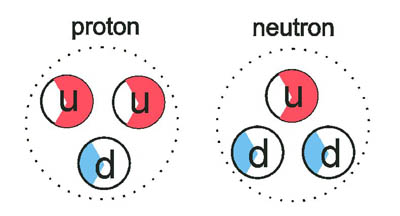 Elektron patří mezi leptony (částice, na které nepůsobí silná jaderná síla).
CERN (franc. Conseil Européen pour la recherche nucléaire)
Evropská organizace pro jaderný výzkum je mezinárodní organizace se sídlem na francouzsko-švýcarské hranici nedaleko Ženevy
založena v roce 1954
  20 členských zemí (ČR od 1993)
pracuje zde okolo 9500 vědců (80 národností)
vedoucí světová laboratoř pro základní fyzikální výzkum elementárních částic a struktury hmoty
Reportáž o CERNu
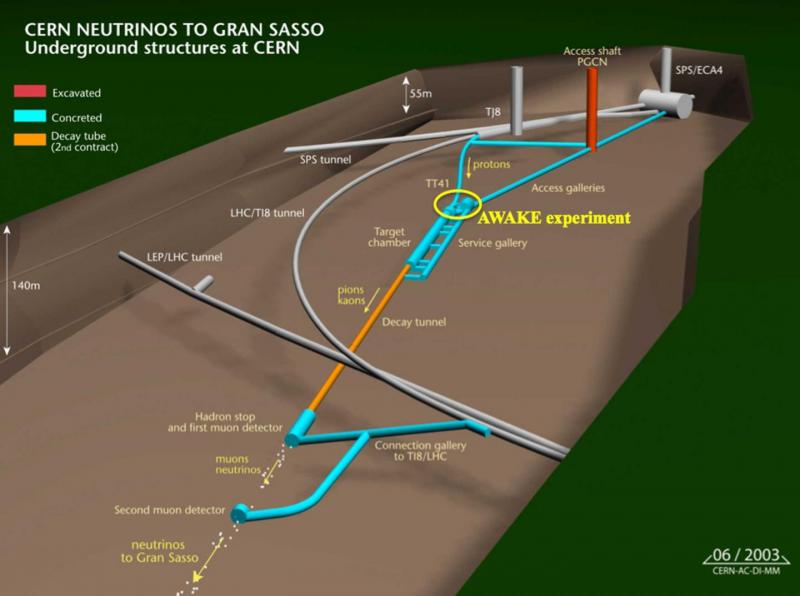 Obr. 4 CERN
Protonové a nukleonové číslo
protonové číslo Z = udává počet protonů v jádře
nukleonové číslo A = udává počet protonů a neutronů v jádře atomu

Zápis složení jádra určitého atomu X:
Příklad:


Nuklid je látka složená ze stejných atomů
s definovaným protonovým a nukleonovým číslem.
Izotopy
atomy téhož prvku, které mají stejný počet protonů i elektronů a liší se pouze počtem neutronů             
mají stejné chemické vlastnosti, liší se   hmotností a fyzikálními vlastnostmi
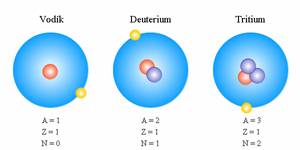 Obr. 5 Izotopy vodíku
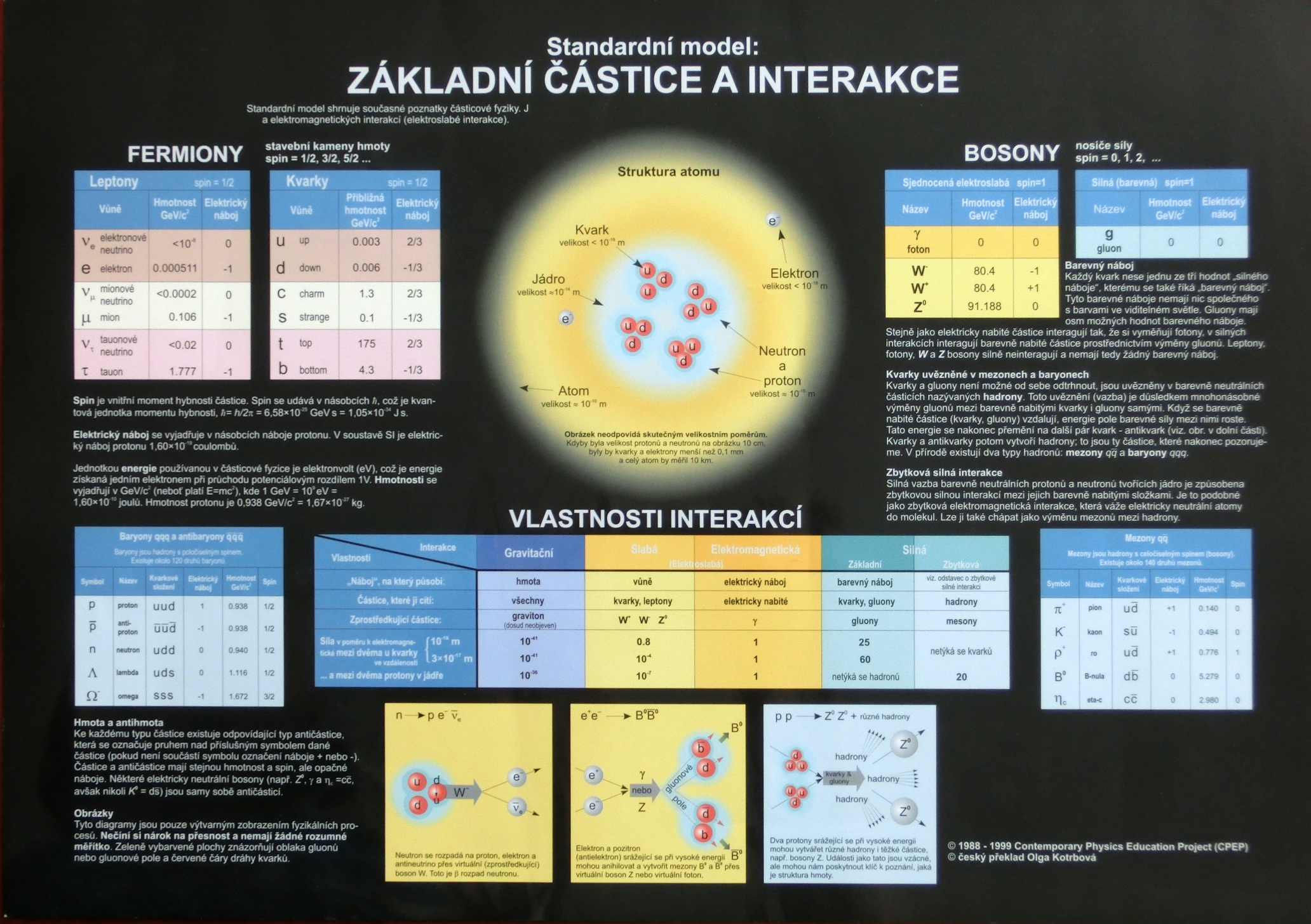 Obr. 6  Elementární částice
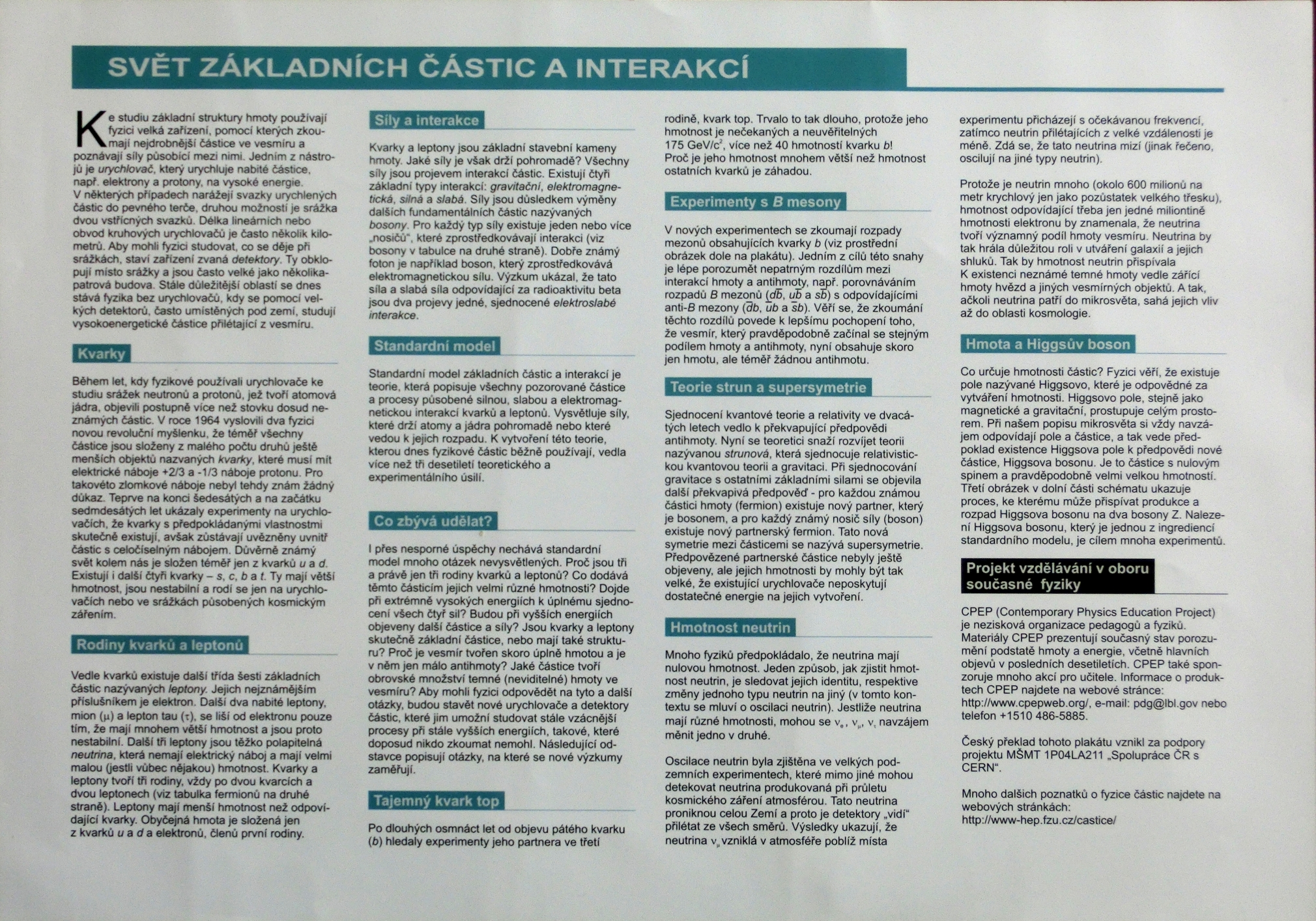 Obr. 7  Elementární částice
Úkoly
Podle protonového čísla určete, o jaký prvek se jedná : Z = 9,  Z = 47

Určete počet protonů, neutronů a elektronů
   u prvku  

Proč je atom elektroneutrální částice?

Jak se nazývá chemická látka, která je sloužená 
   z atomů se stejným protonovým číslem?
Seznam obrázků:
Obr. 1 Atom lithia. Zdroj: Wikimedia 28.10.2005 [online]. [vid. 18.8.2013]. Dostupné z: http://commons.wikimedia.org/wiki/File:Atom_-_sch%C3%A9matick%C3%BD.PNG?uselang=cs
Obr. 2 Stavba atomu. Zdroj: www.aldebaran.cz  [online]. [vid. 18.8.2013]. Dostupné z: 
http://www.zschemie.euweb.cz/atomy/atom3.html
Obr. 3 Kvarky. Zdroj: akademon.cz [online]. [vid. 18.8.2013]. Dostupné z: 
https://www.google.cz/url?sa=i&rct=j&q=&esrc=s&source=images&cd=&cad=rja&docid=-lzzzTd0p5OYdM&tbnid=V-GjcDf6qMZqrM:&ved=0CAUQjRw&url=http%3A%2F%2Fakademon.cz%2Farticle.asp%3Fsource%3Dhist&ei=OgoSUuG7DIzLtAak8oGgBw&bvm=bv.50768961,d.Yms&psig=AFQjCNHpt7udBSf-hDtlM1PioYqEMY0f1g&ust=1377000342361187
Seznam obrázků:
Obr. 4 CERN. Zdroj: CERN [online]. [vid. 18.8.2013]. Dostupné z: 
http://home.web.cern.ch/sites/home.web.cern.ch/files/stylesmedium/public/image/experiment/2013/04/awake.jpg?itok=w_ptGt2m
Obr. 5 Izotopy vodíku. Zdroj: imhfyzikafbi.wz.cz [online]. [vid. 18.8.2013]. Dostupné z: http://www.google.cz/imgres?sa=X&rlz=1C1KMZB_enCZ526CZ526&biw=1366&bih=667&tbm=isch&tbnid=0NdnbRW1-JBbnM:&imgrefurl=http://chemie-obecna.blogspot.com/2011/08/radioaktivita.html&docid=uSXiDX7qDRop2M&imgurl=http://1.bp.blogspot.com/-9edHrZ2nNrg/Tkvbt94YuOI/AAAAAAAAAk8/s0jmKPMknio/s400/rad1.jpg&w=214&h=279&ei=CzYSUuKXC4fFtAb0y4DoAw&zoom=1&ved=1t:3588,r:54,s:0,i:253&iact=rc&page=3&tbnh=130&tbnw=88&start=46&ndsp=27&tx=86&ty=50
Obr. 6, 7  foto Ivana Töpferová
Použité zdroje:
MACH, J., PLUCKOVÁ, I., ŠIBOR, J. Chemie pro 8. ročník. Úvod do obecné a anorganické chemie. Brno: NOVÁ ŠKOLA, s.r.o., 2010. ISBN 978-80-7289-133-7.
ŠKODA, J., DOULÍK, P. Chemie 8 učebnice pro základní školy a víceletá gymnázia. Plzeň: Fraus, 1.vydání, 2006. ISBN 80-7238-442-2.
FLEMR, V., DUŠEK, B. Chemie I pro gymnázia (obecná anorganická chemie). Praha. SPN, a.s., 2001. ISBN 80-7235-147-8.
BANÝR, J., BENEŠ, P. A KOLEKTIV. Chemie pro střední školy. Praha: SPN, a.s., 1995. ISBN 80-85937-11-5.